October 18-20, 2022 | Hazards 32
Elevating Competency Frameworks through eLearning Solutions: Lessons Learned from COVID & Beyond
Kristin Robbins, Senior Director, PSL BU
robbins.k.tx@ioMosaic.com

Lisa Ruth, CPSM, Vice President
ruth.l.tx@ioMosaic.com
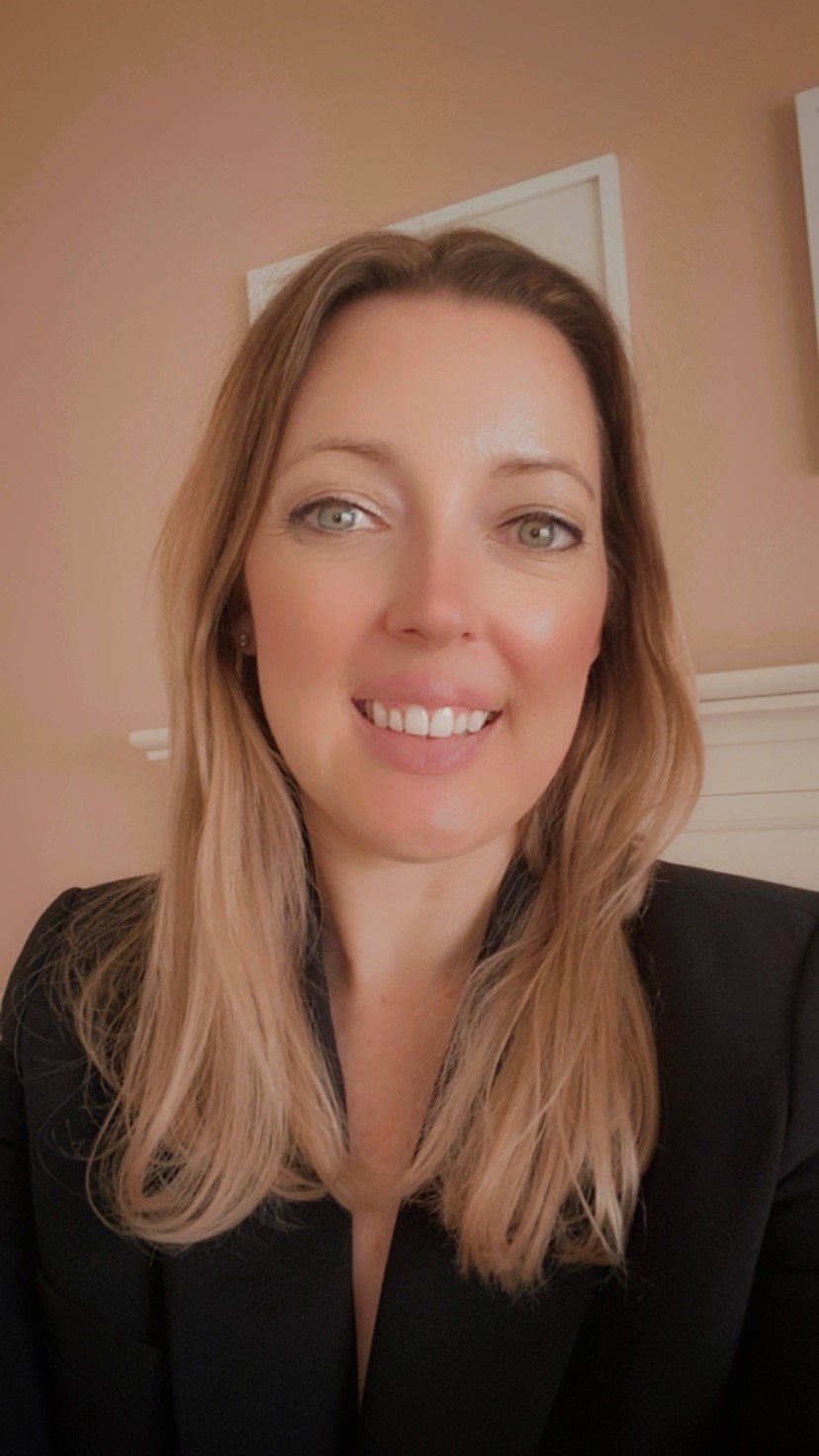 Kristin Robbins – Senior Director, PSL Business Unit
M.S., Corporate and Organizational Communication, Northeastern University
M.A., Media Studies, Brock University
10+ years’ experience in
Strategic planning
Marketing
Communications
Organizational development
© ioMosaic Corporation
2
Agenda
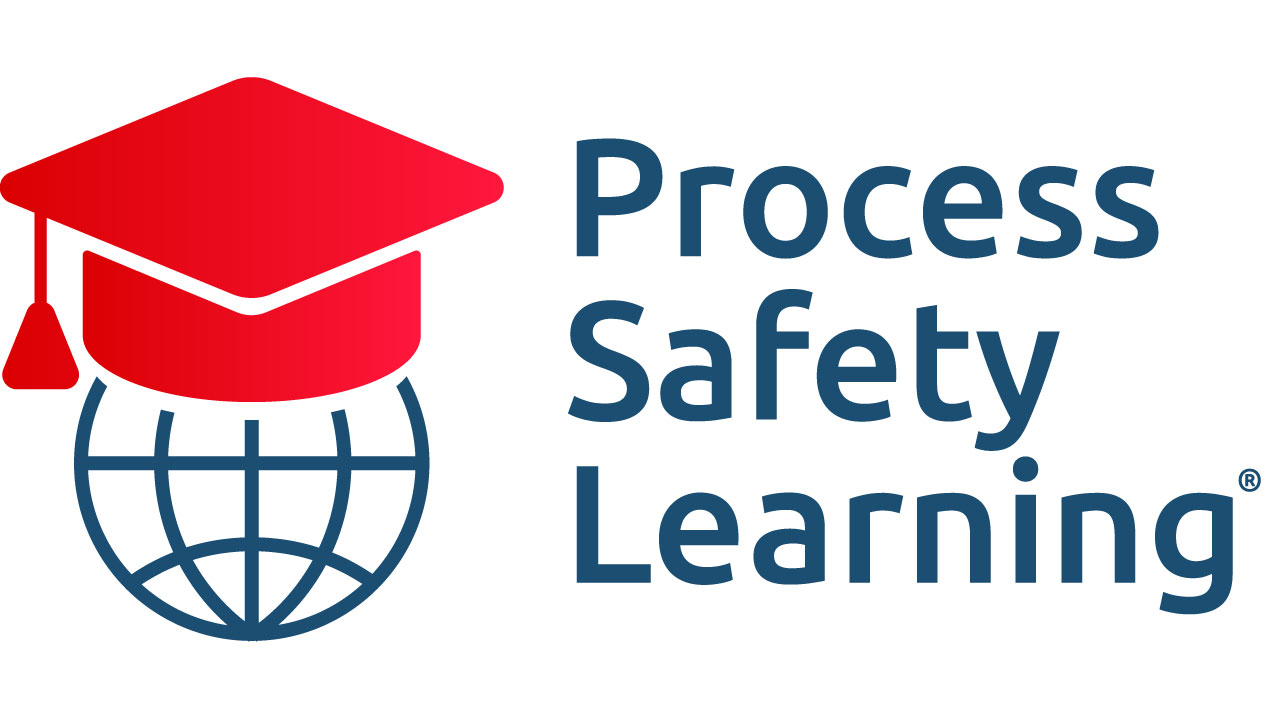 Source: Process Safety Learning®, ioMosaic Corporation
© ioMosaic Corporation
3
Background
© ioMosaic Corporation
4
The case for competency
© ioMosaic Corporation
5
What is a Learning Management System (LMS)?
© ioMosaic Corporation
6
Competency development framework steps
© ioMosaic Corporation
7
LMS supports #4: Develop plans to address competency gaps
© ioMosaic Corporation
8
LMS supports #5: Monitoring – Learner analytics
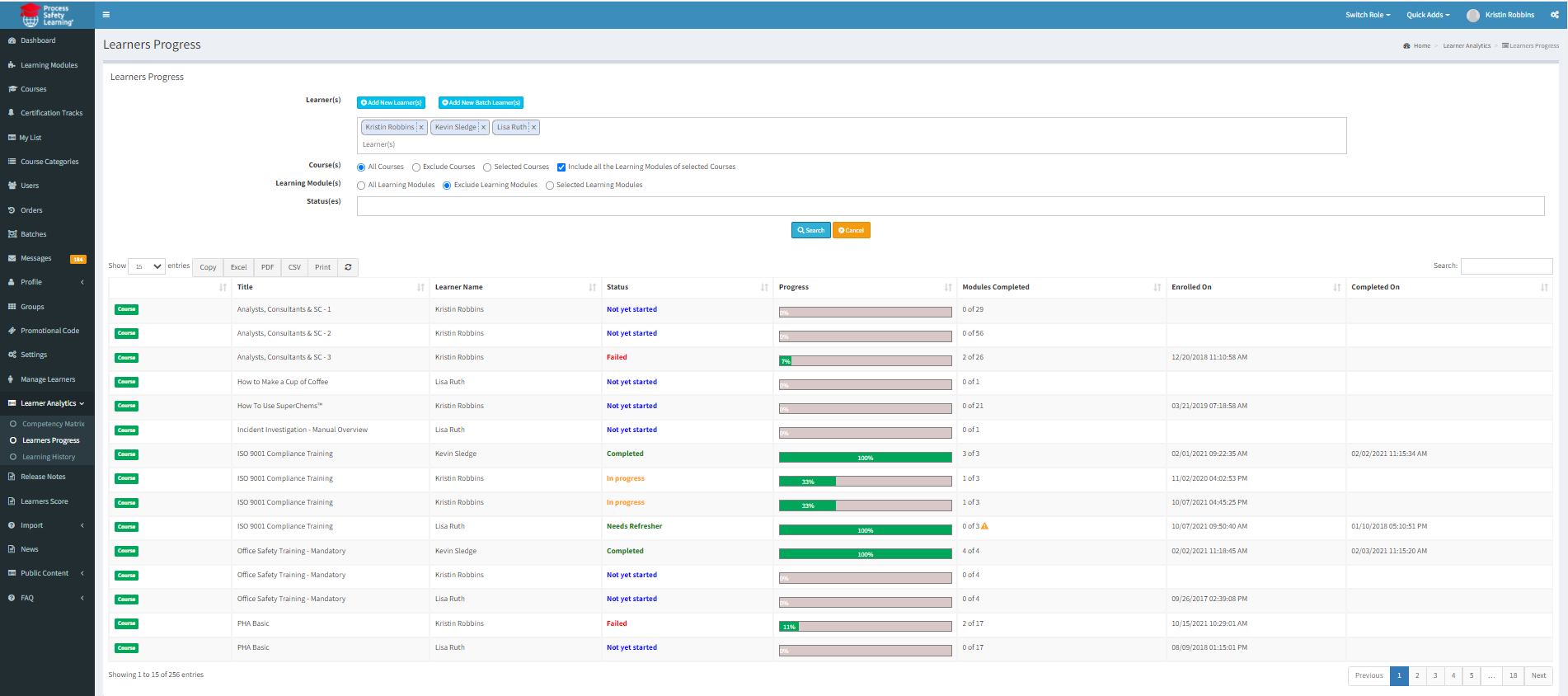 Tracks learner progress
Source: Process Safety Learning®, ioMosaic Corporation
© ioMosaic Corporation
9
LMS supports #5: Monitoring – Organizational analytics
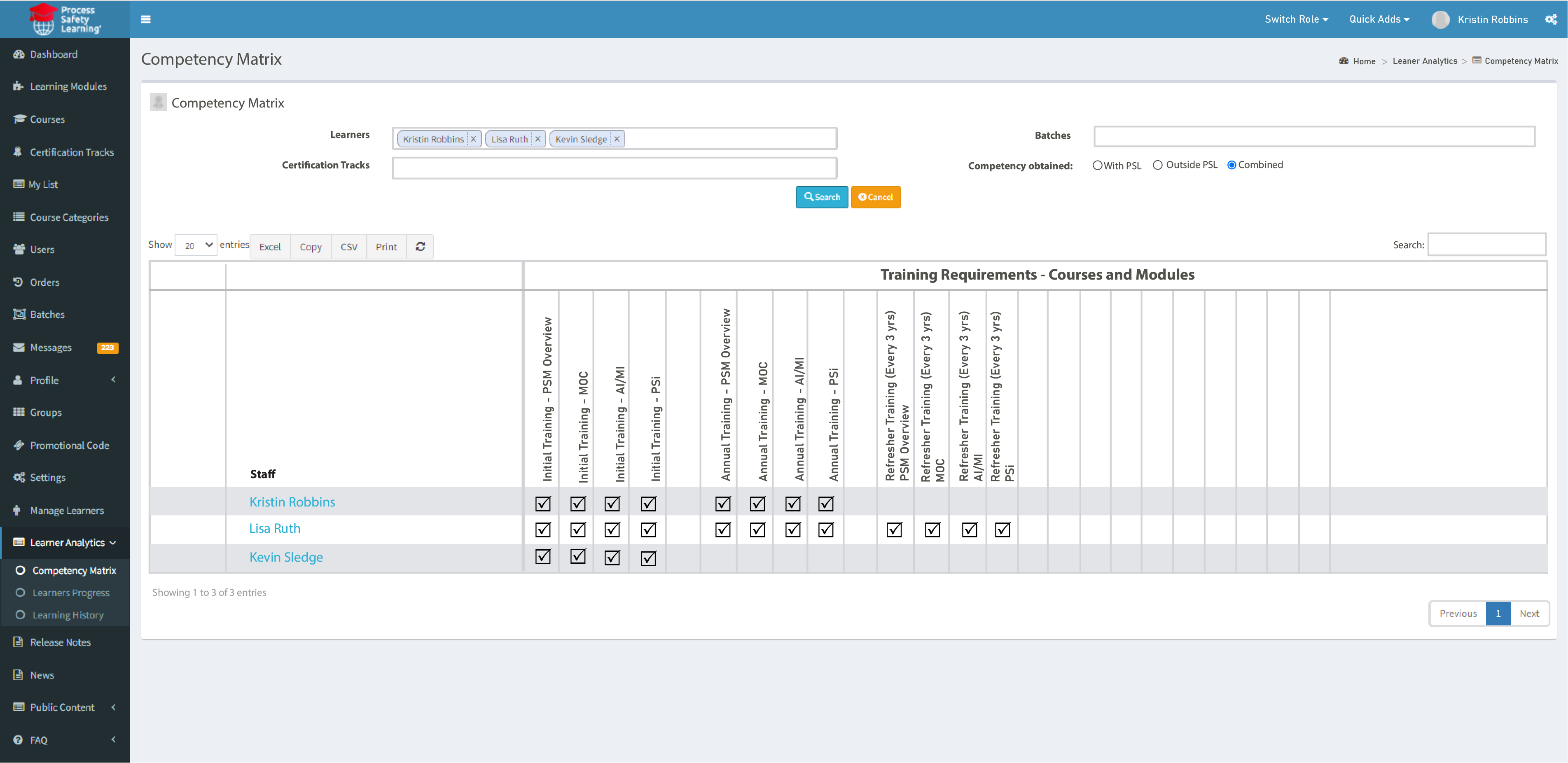 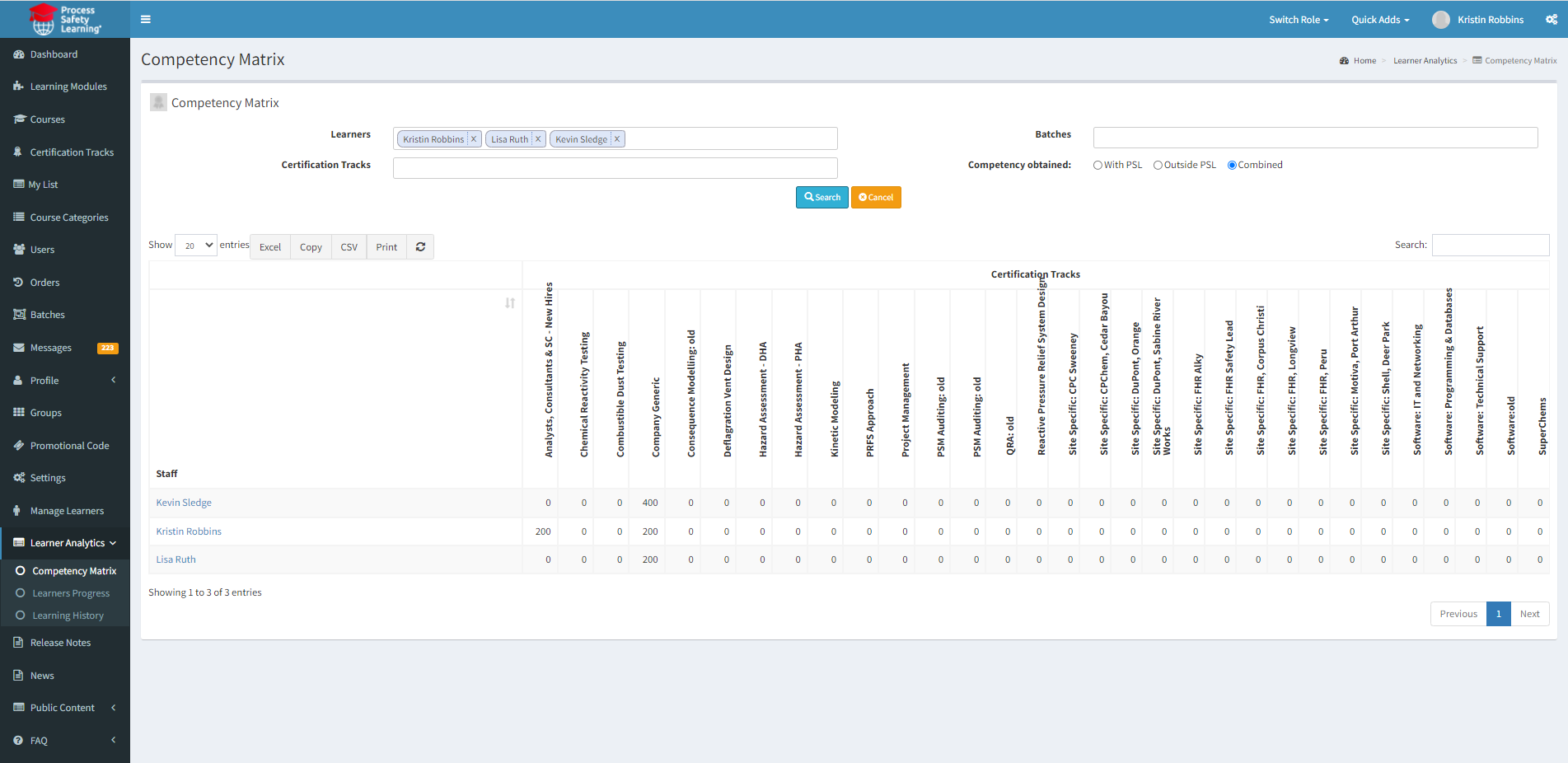 Quantifies competency via benchmarks
Source: Process Safety Learning®, ioMosaic Corporation
© ioMosaic Corporation
10
LMS supports #6: Reviewing and updating
© ioMosaic Corporation
11
Clicking up competency: Case study #1 – Pre-COVID
© ioMosaic Corporation
12
Lessons Learned highlights from case study #1
© ioMosaic Corporation
13
Clicking up competency: Case study #2 – Post-COVID
© ioMosaic Corporation
14
Lessons Learned highlights from case study #2
© ioMosaic Corporation
15
Key takeaways
© ioMosaic Corporation
16
© ioMosaic Corporation
17